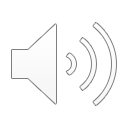 Across the Cascade: Research Methods in Implementation Science
Aaloke Mody,MD Washington University in St. Louis, Division of Infectious Diseases, St. Louis, United States
The effectiveness of implementing universal HIV treatment: A regression discontinuity analysis from Zambia
Madellena Conte, MS Division of HIV, ID and Global Medicine, University of California, San Francisco; Institute for Global Health Sciences, University of California, San Francisco; Donald & Barbara Zucker School of Medicine at Hofstra/Northwell, Hempstead, United States
Understanding preferences for HIV care among patients experiencing homelessness or unstable housing: Results of a discrete choice experiment
Lauren A. Hunter, MPH University of California, School of Public Health, Berkeley, United States
Drug shops are an effective strategy to reach adolescent girls and young women with HIV self-testing and contraception: A randomized trial in Tanzania
Janina I Steinert, MSc, DPhil University of Oxford, Social Policy and Intervention, Oxford, United Kingdom
The impact of immediate ART initiation on patients' healthcare expenditures: A stepped-wedge cluster-randomised trial in Eswatini
Willy Bikokye Kafeero, Division of Global HIV and TB, Centers for Disease Control and Prevention, Strategic Information Branch, Kampala, Uganda
Root cause analysis as quality improvement tool for identification of barriers to improve retention in HIV care: The case of Uganda